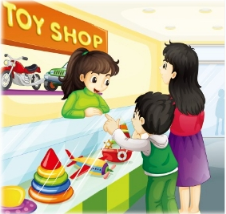 人教精通版五年级下册
Unit2 Can I help you?
WWW.PPT818.COM
>>Review
Let’s chant
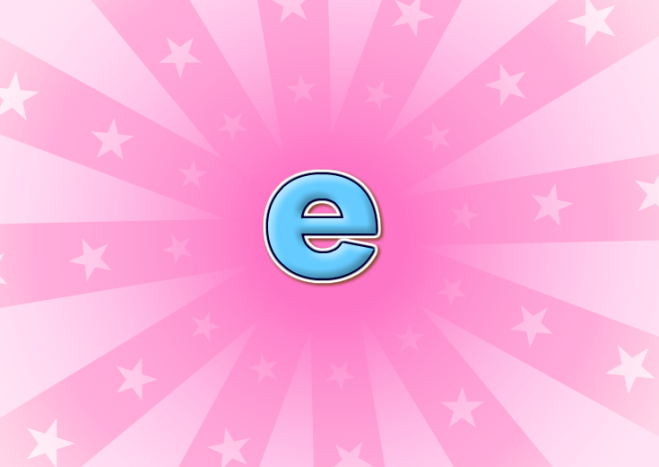 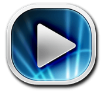 >>Review
Look and say
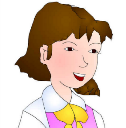 Can I help you?
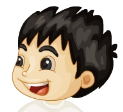 Yes. I want a ...
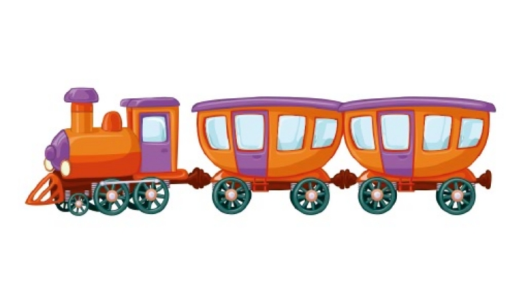 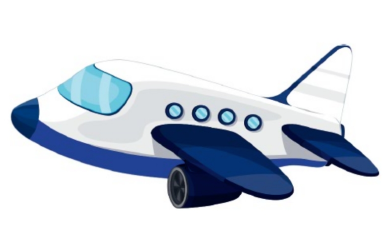 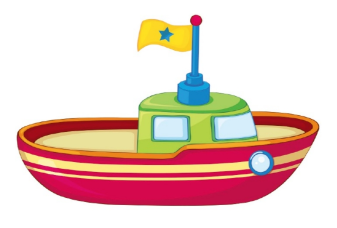 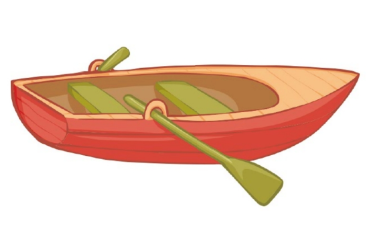 ￥68
￥56
￥45
￥30
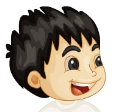 How much is it?
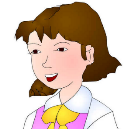 It’s … yuan.
>>Presentation
Listen and say
Who are they?
What are they talking about?
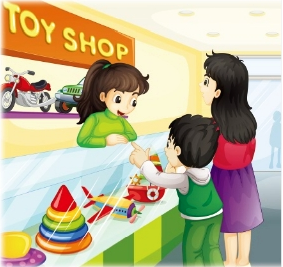 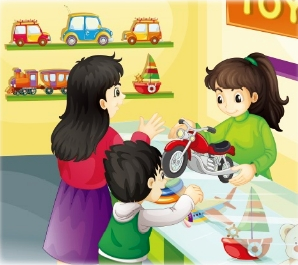 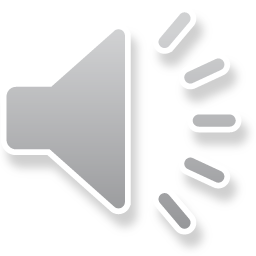 >>Presentation
Listen and say
1. What does Yang Ming want to buy?
He wants to buy a motorbike.
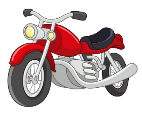 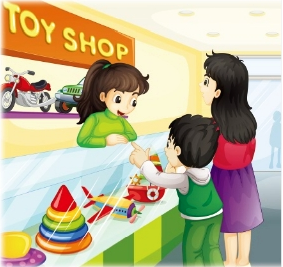 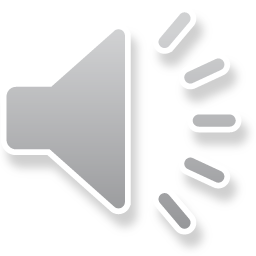 2. What does the saleswoman 
    say?
What can I do for you?
( =Can I help you? 购物时售货员常用语)
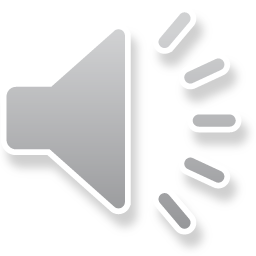 >>Presentation
Listen and say
3. How about this motorbike?
It looks nice.
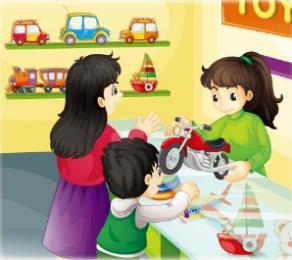 4. How much is it?
It’s eighty-five yuan.
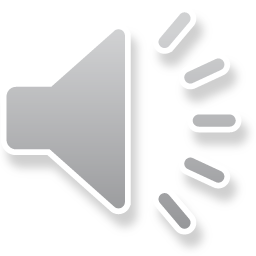 >>Presentation
Look and read
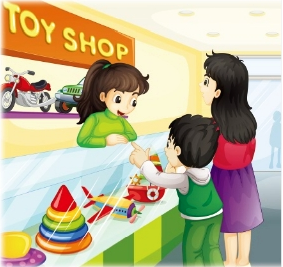 OK. Choose one you like.
What can I do for you?
Mum, can I have a motorbike?
How about this one?
I want to buy a motorbike.
>>Presentation
Look and read
It’s eighty-five yuan.
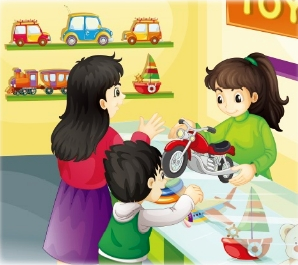 How much is it?
We’ll take it.
Here you are. Thanks. Bye!
It looks nice. I like it.
Bye!
Bye!
>>Presentation
Listen and read
Just talk
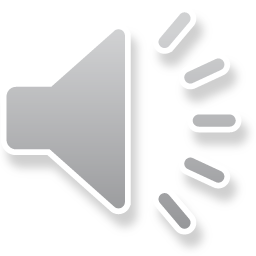 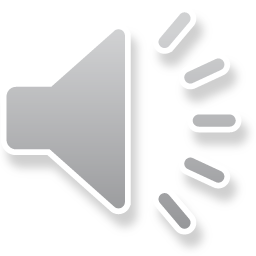 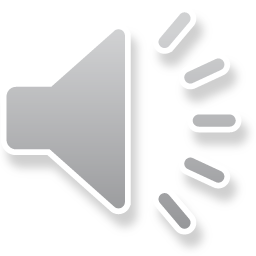 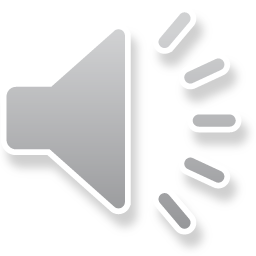 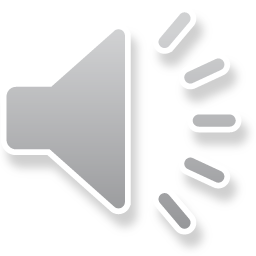 >>Presentation
Listen and read
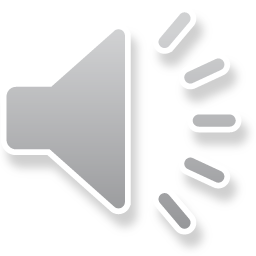 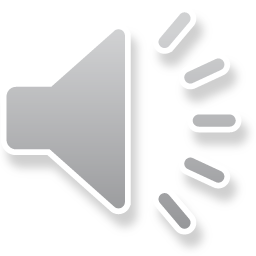 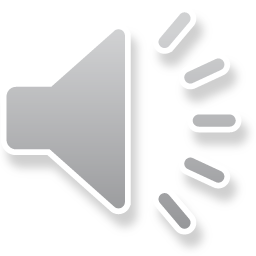 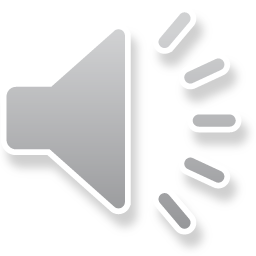 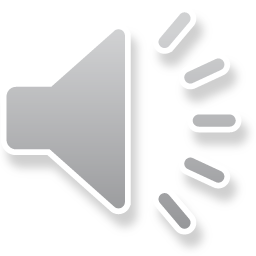 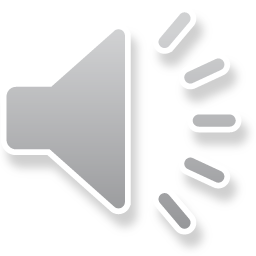 >>Practice
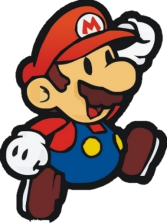 Super Mary: 表演我最棒！
小组合作：
1.三人一小组
2.根据剧本分角色练习
3.适当加上一些动作辅助表演
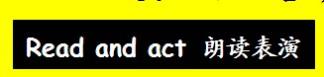 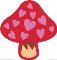 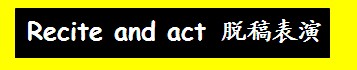 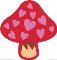 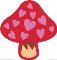 >>Practice
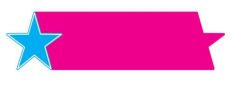 活动1
学习用品小调查
以小组为单位，互相调查组内成员学习用品的种类、价格及其他特征，并完成这张调查表。
Prices
Others(color, size…)
Things
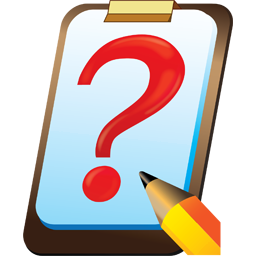 >>Practice
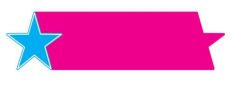 活动2
你问我答
根据这张表格并仿照本课对话，编写一段新的对话，并表演出来吧！
Prices
Others(color, size…)
Things
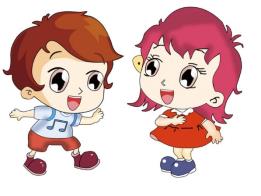 >>Summary
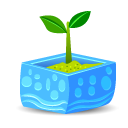 本课学到的重点句型是什么？
—What can I do for you?
—I want to buy a motorbike.
—How much is it?
—It’s eighty-five yuan.
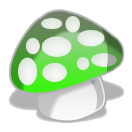 >>Homework
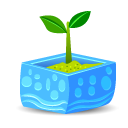 1.观看课文动画，按照正确的语音、语调朗读课文对话。2.根据本课对话以及你在生活中的购物经历，编写一段新的对话，要求不少于6句。
3.预习 Lesson10。
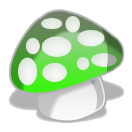